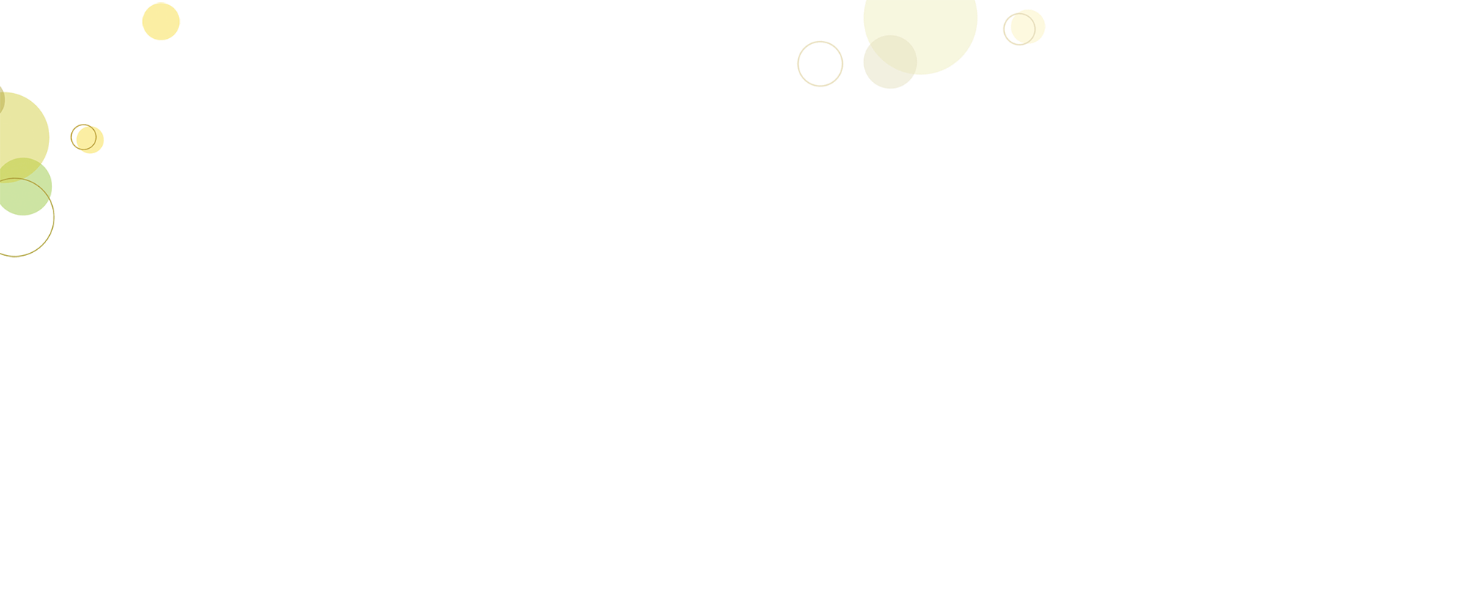 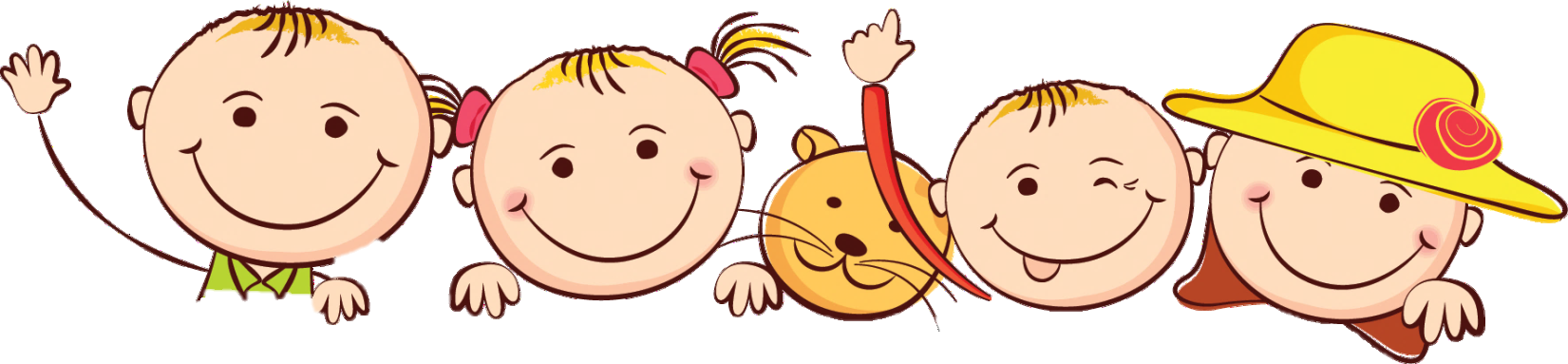 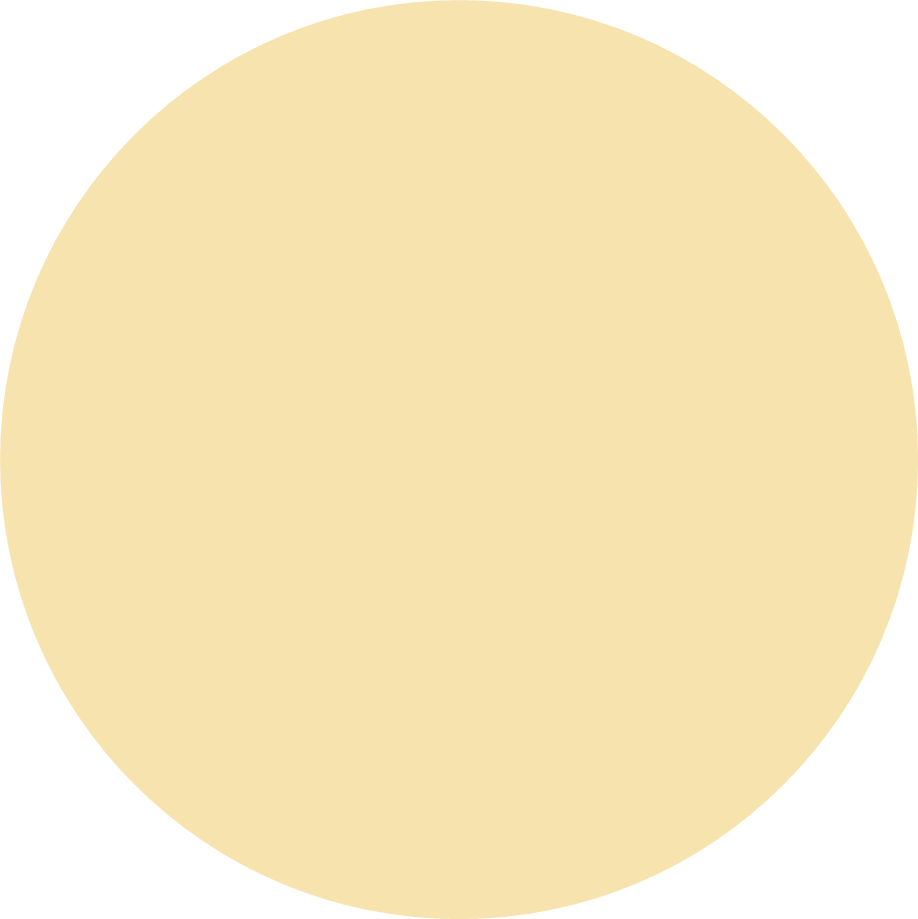 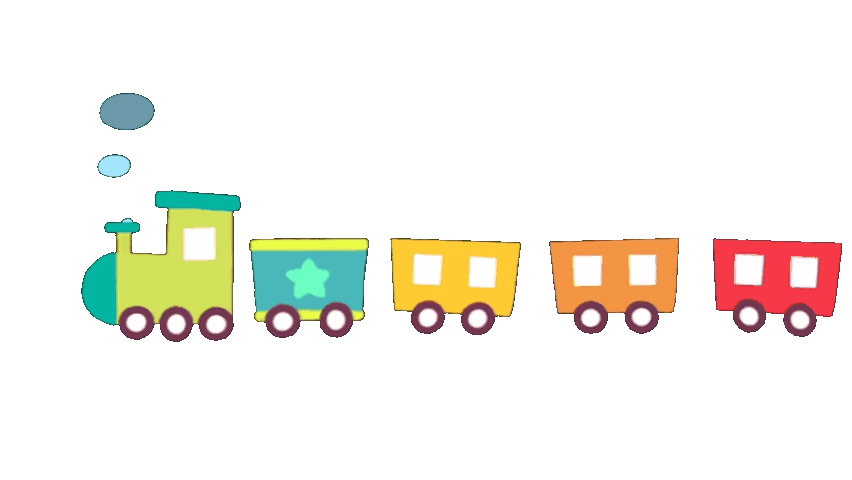 Khởi động
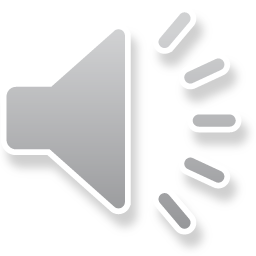 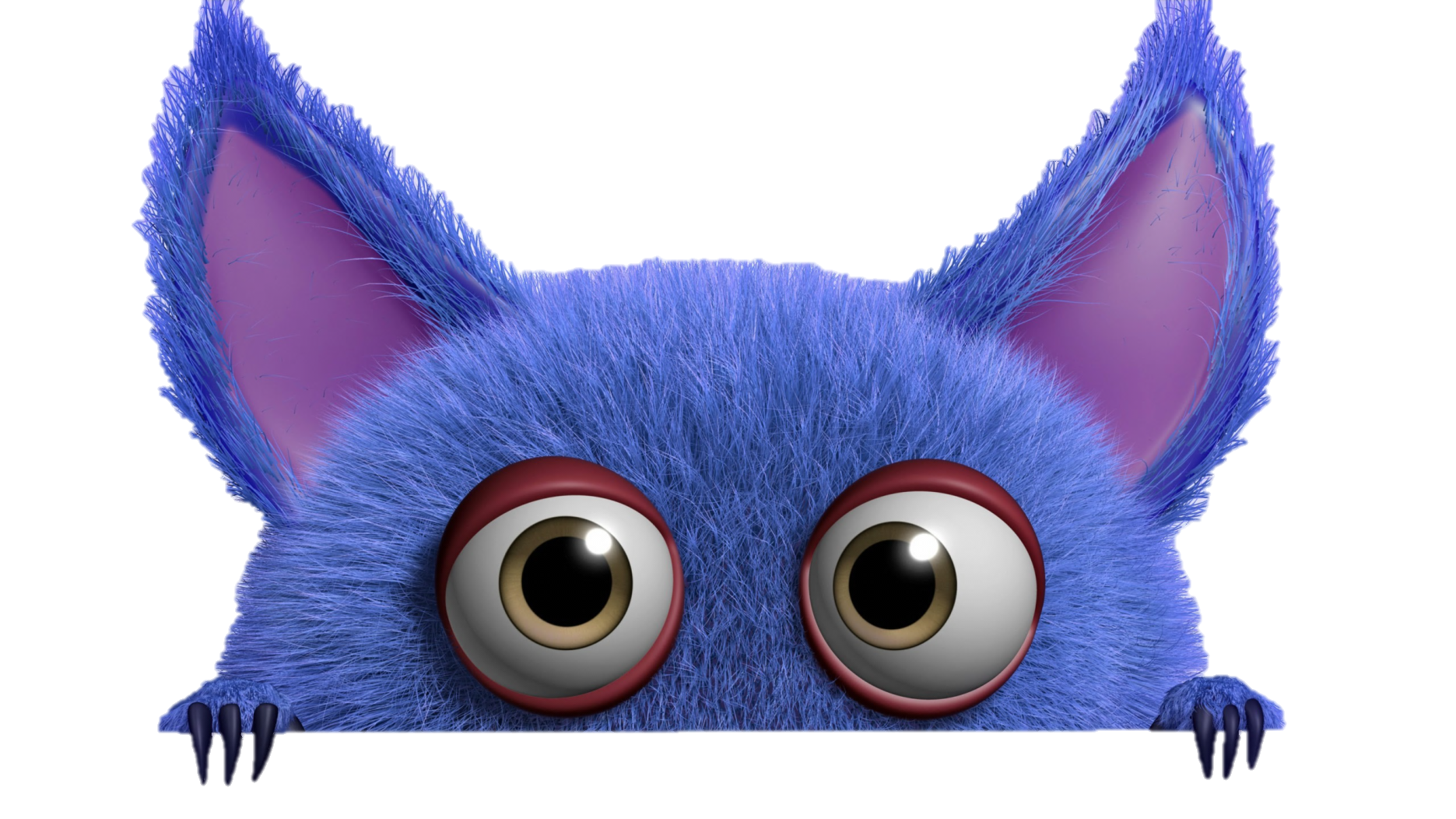 TRÒ CHƠI HỘP QUÀ BÍ MẬT
Gift box secret game
[Speaker Notes: Bài giảng thiết kế bởi: Hương Thảo - tranthao121006@gmail.com]
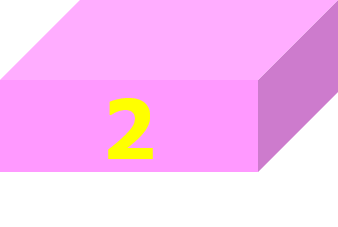 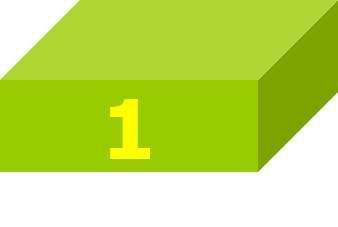 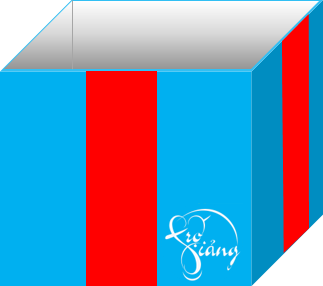 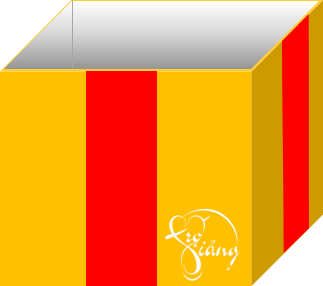 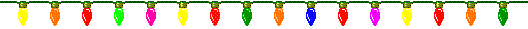 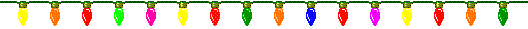 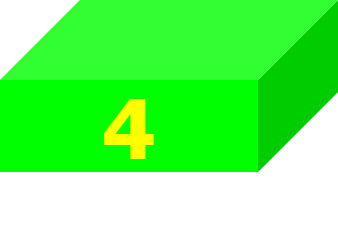 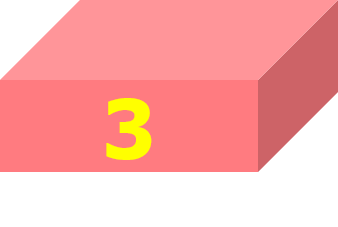 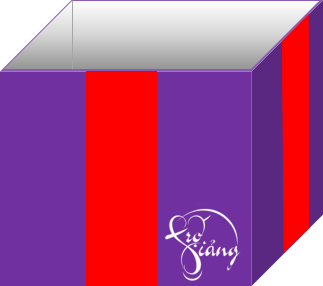 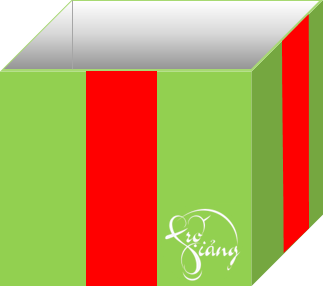 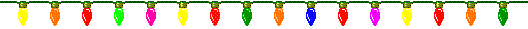 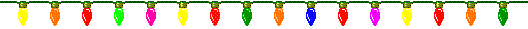 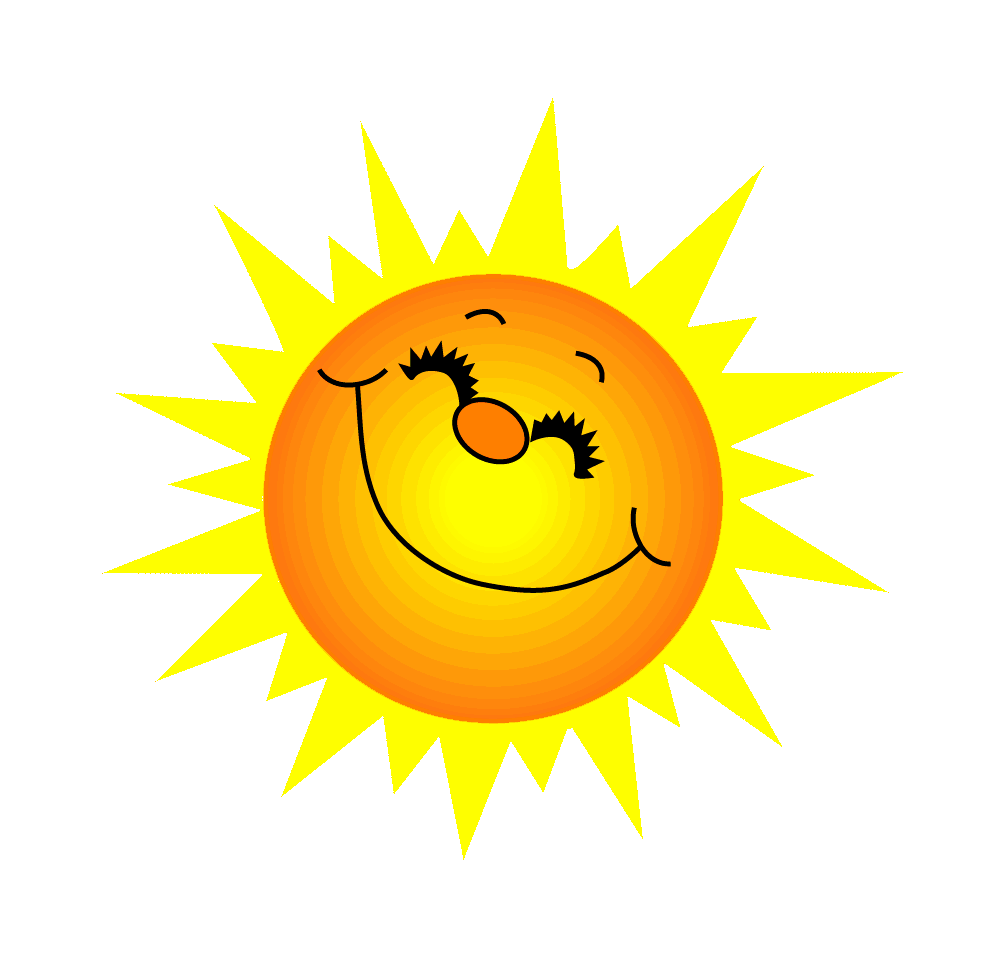 Hai tai như đôi quạt, Cái mũi mọc rất dài, To lớn như quả núi, Kéo gỗ rất dẻo dai - Là con gì?
Con voi
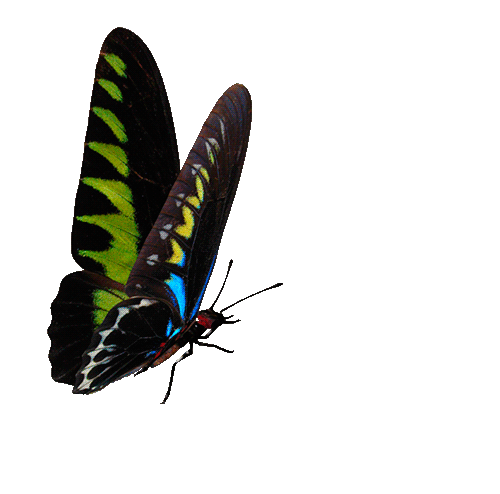 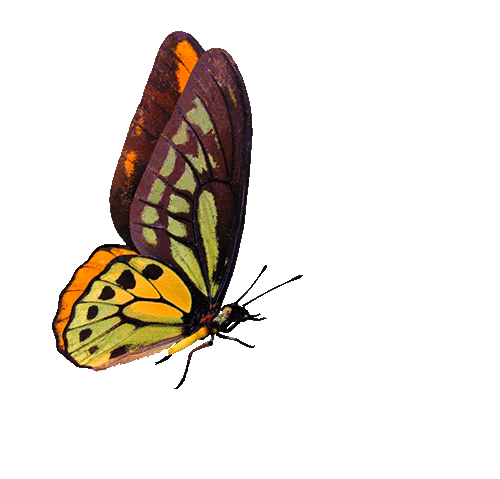 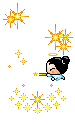 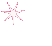 You are given 3 candies
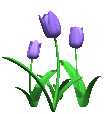 GO HOME
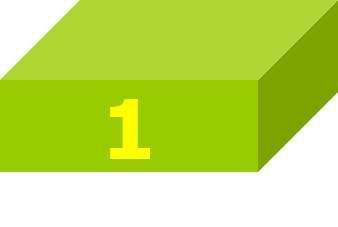 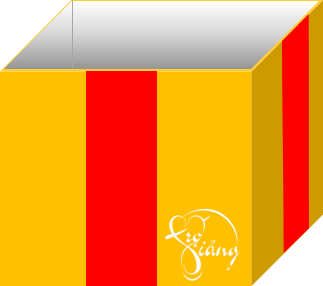 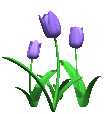 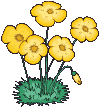 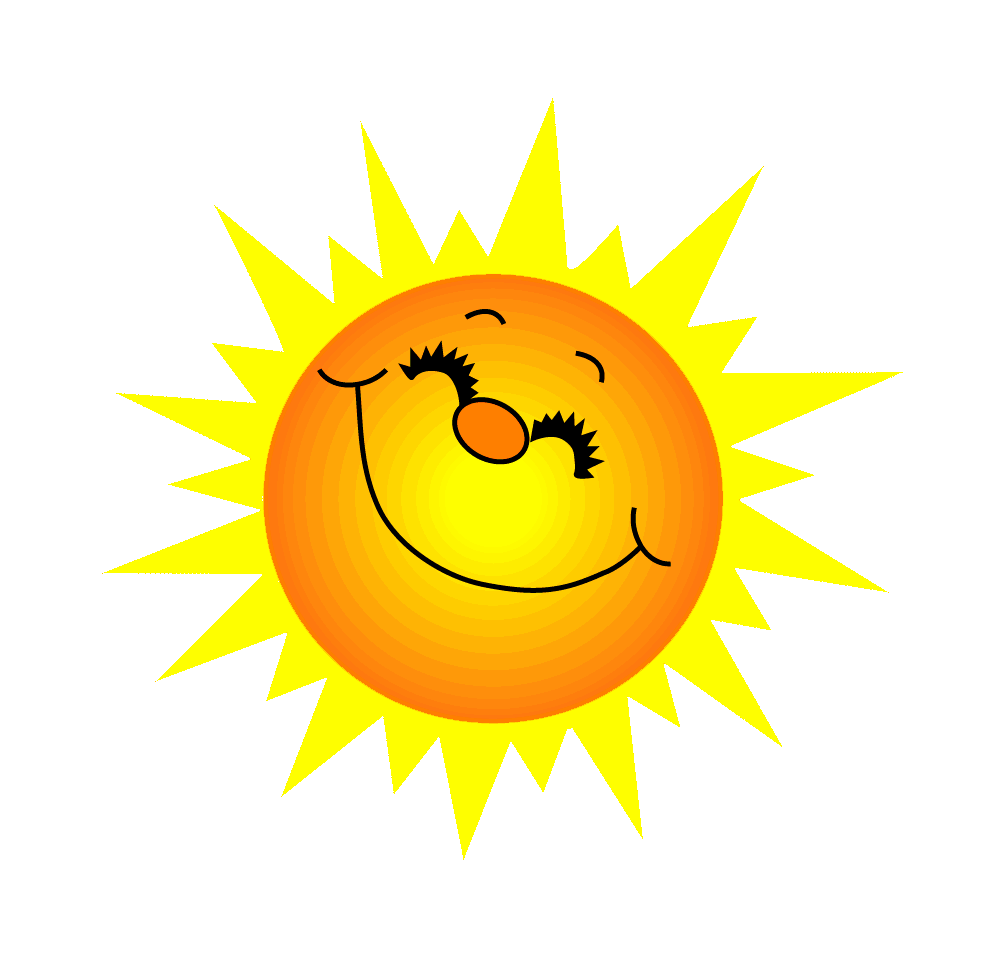 Trong bài Em có xinh không, voi em gặp con vật nào đầu tiên trong rừng?
Con hươu
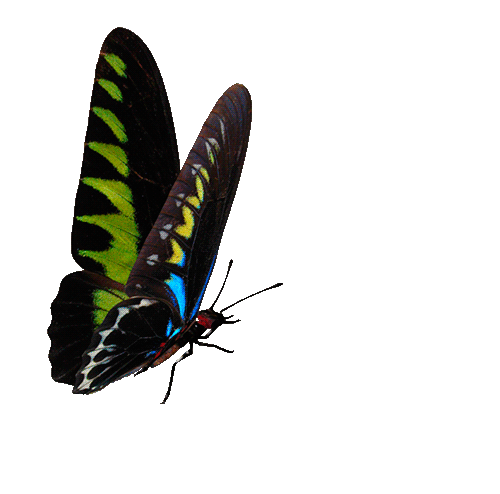 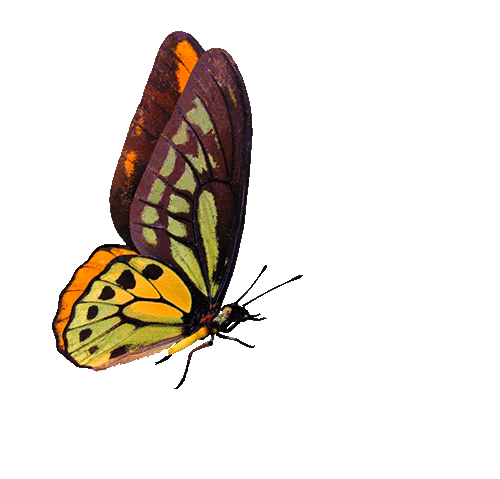 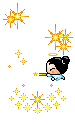 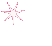 You are given 5 candies
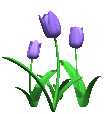 GO HOME
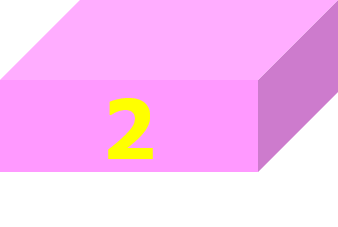 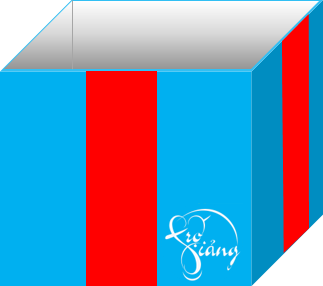 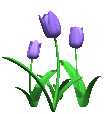 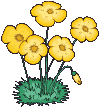 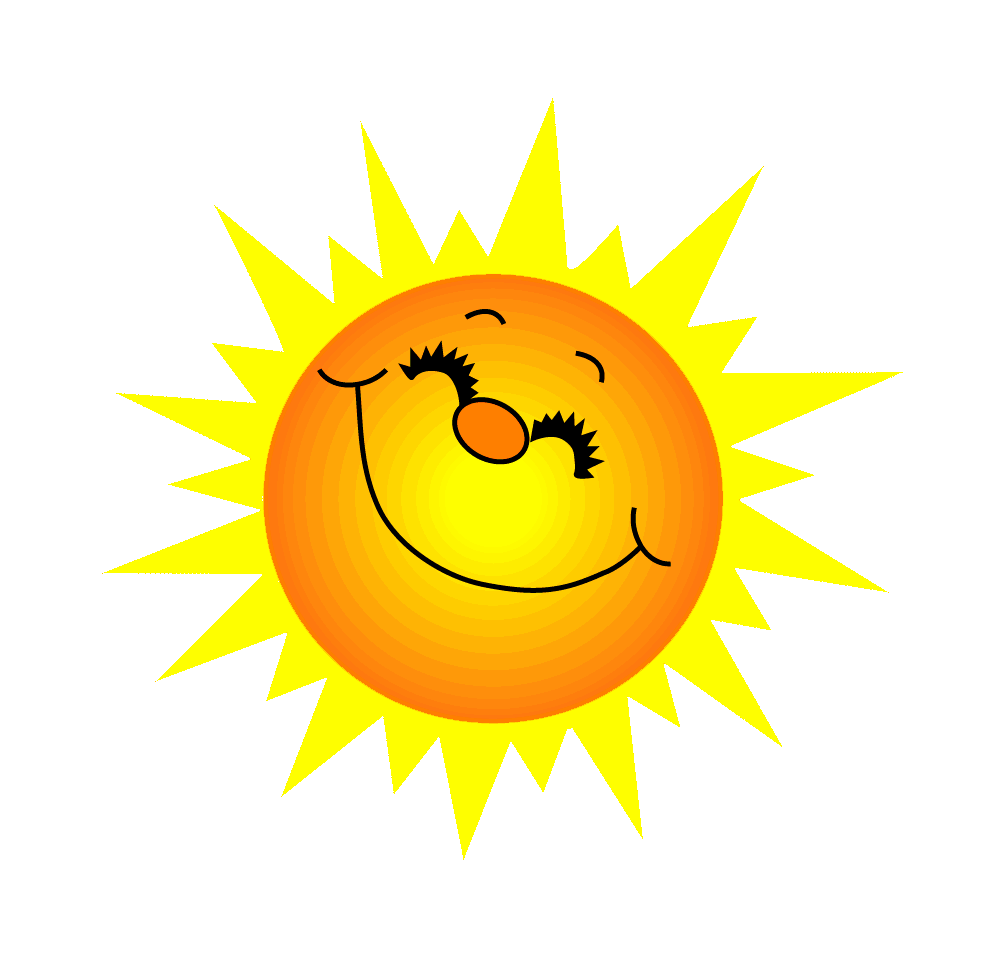 Voi em có anh trai hay chị gái?
Anh trai
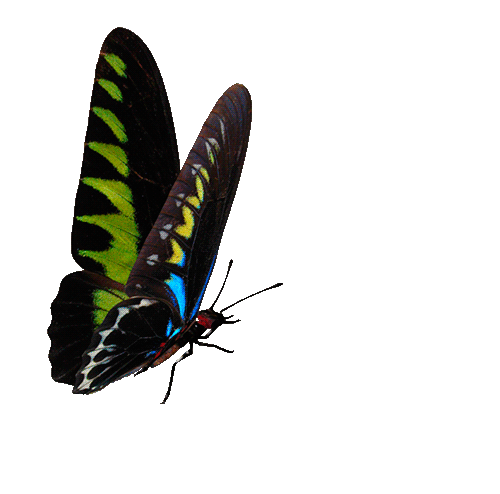 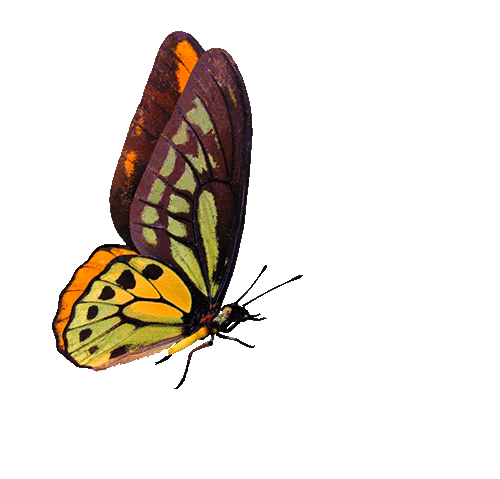 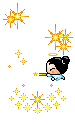 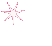 You are given 7 candies
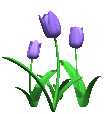 GO HOME
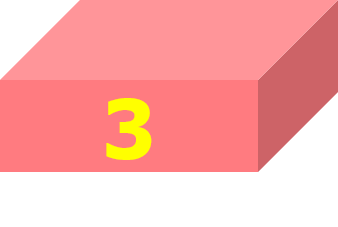 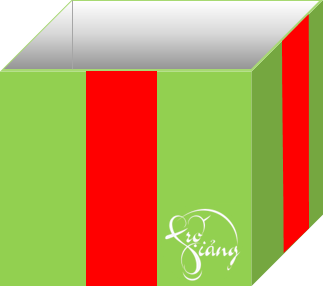 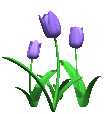 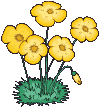 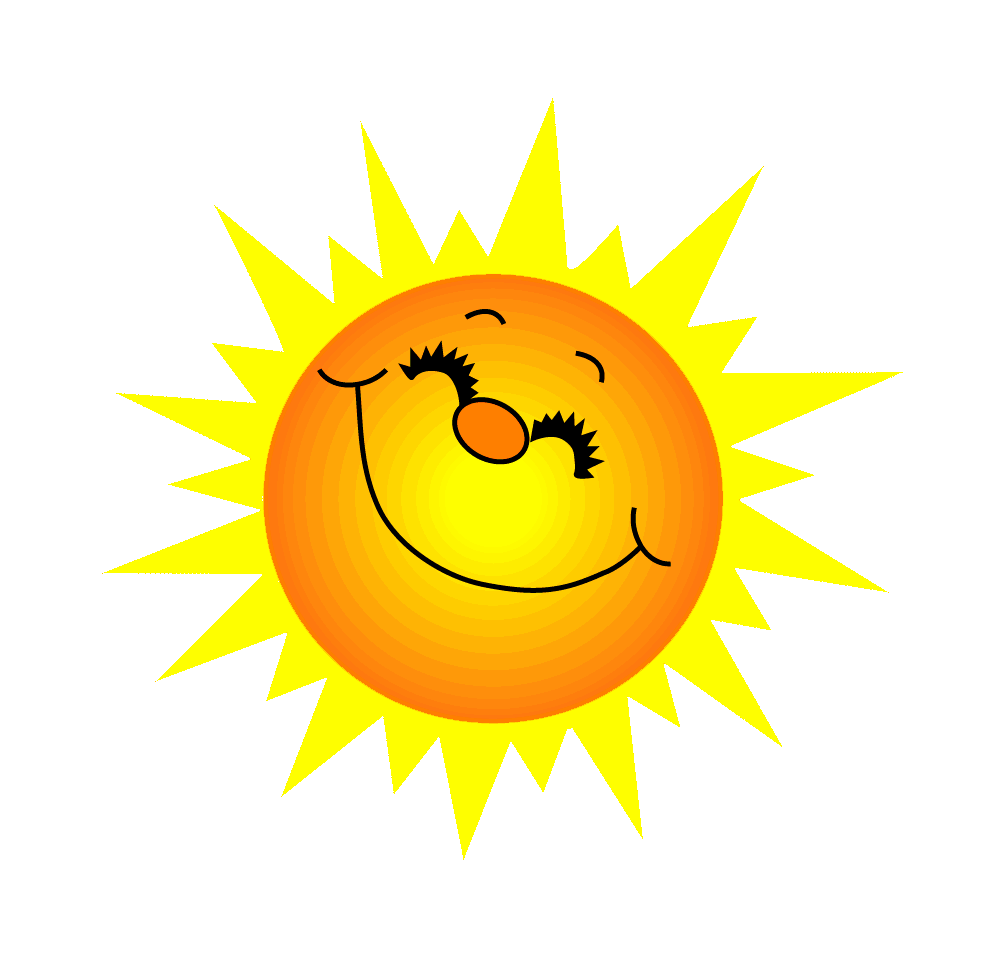 Trong bài Em có xinh không, voi em lấy gì gắn vào cằm?
Khóm cỏ dại
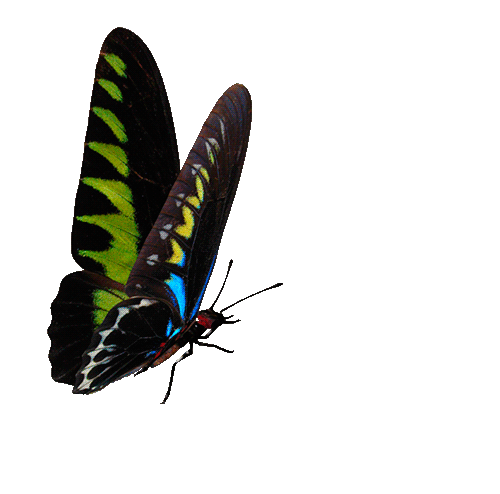 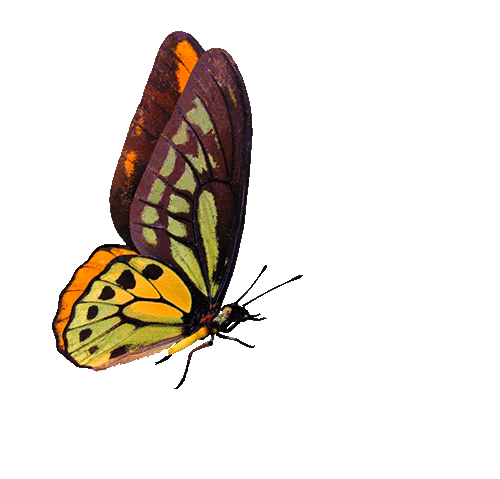 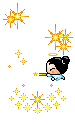 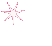 You are given 2 candies
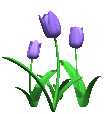 GO HOME
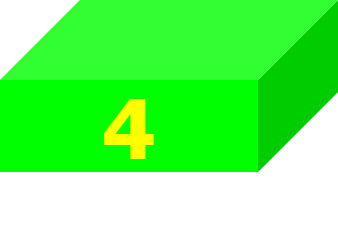 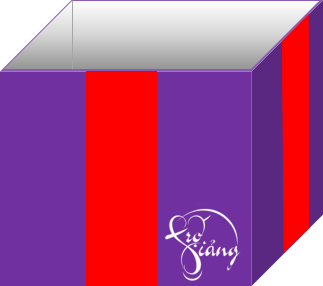 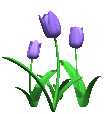 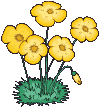 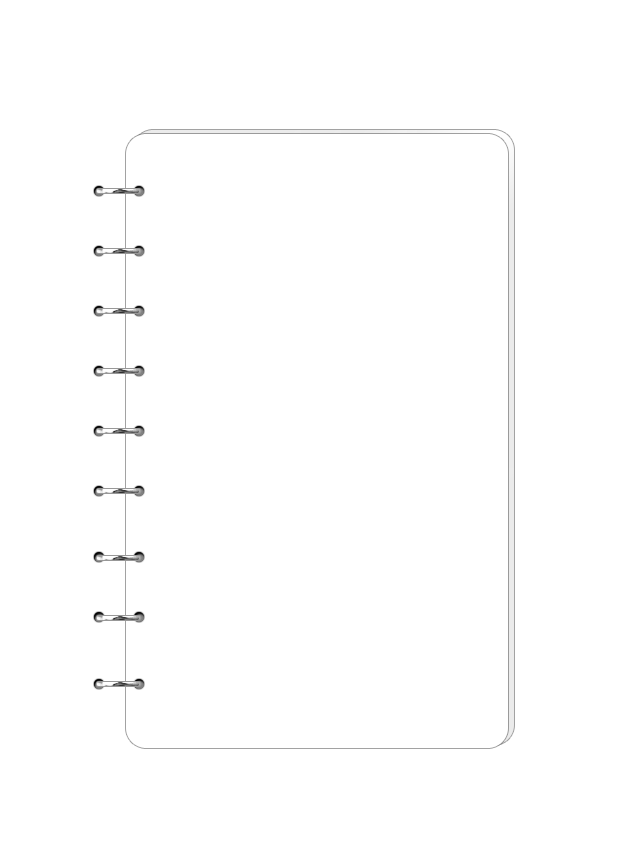 Bài 6: Một giờ học
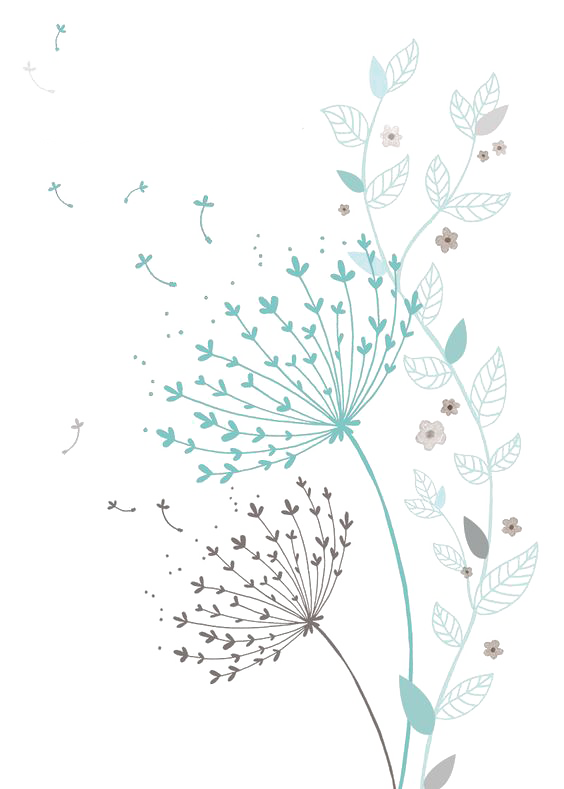 Tiết 1
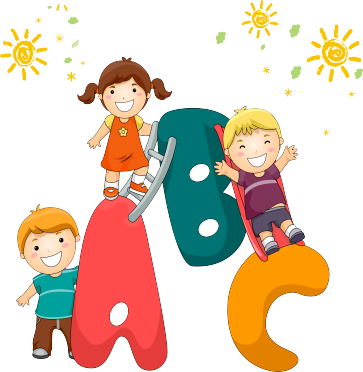 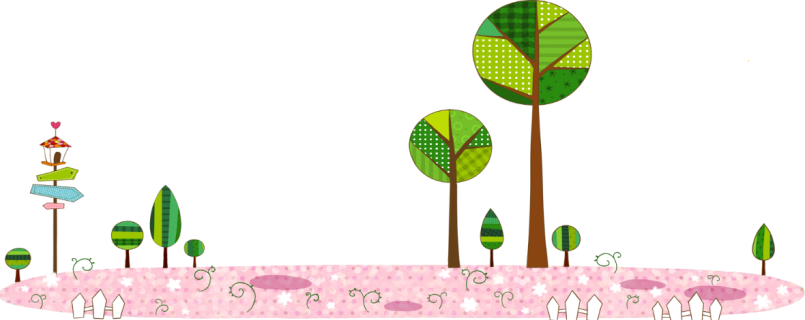 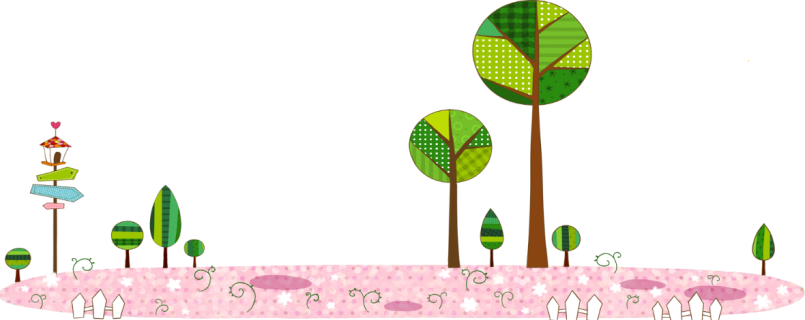 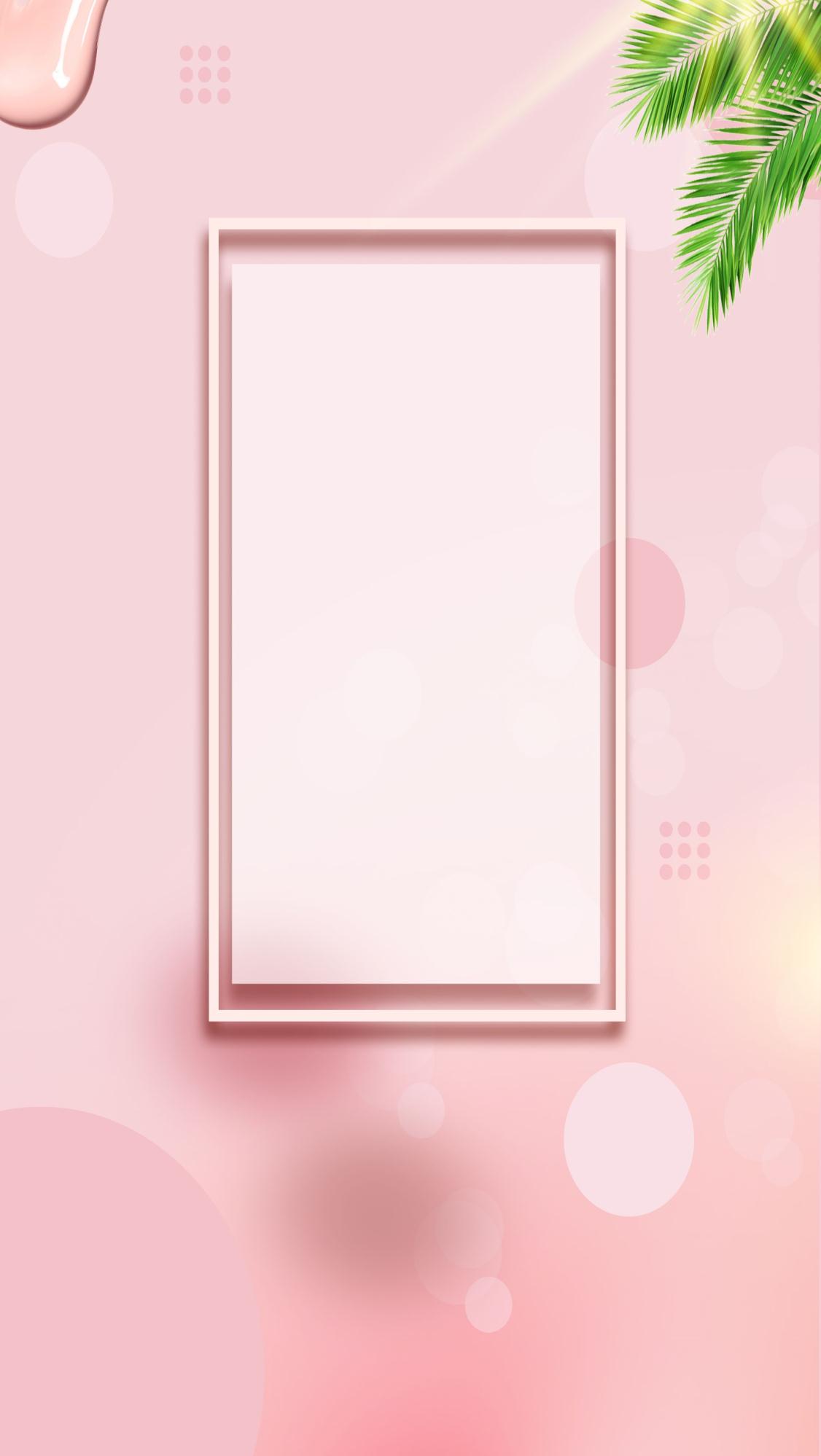 1
Đọc
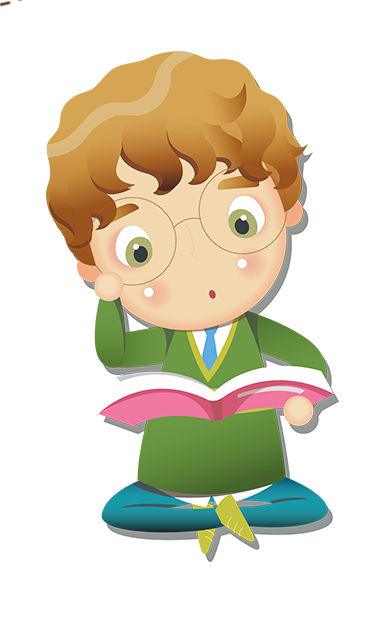 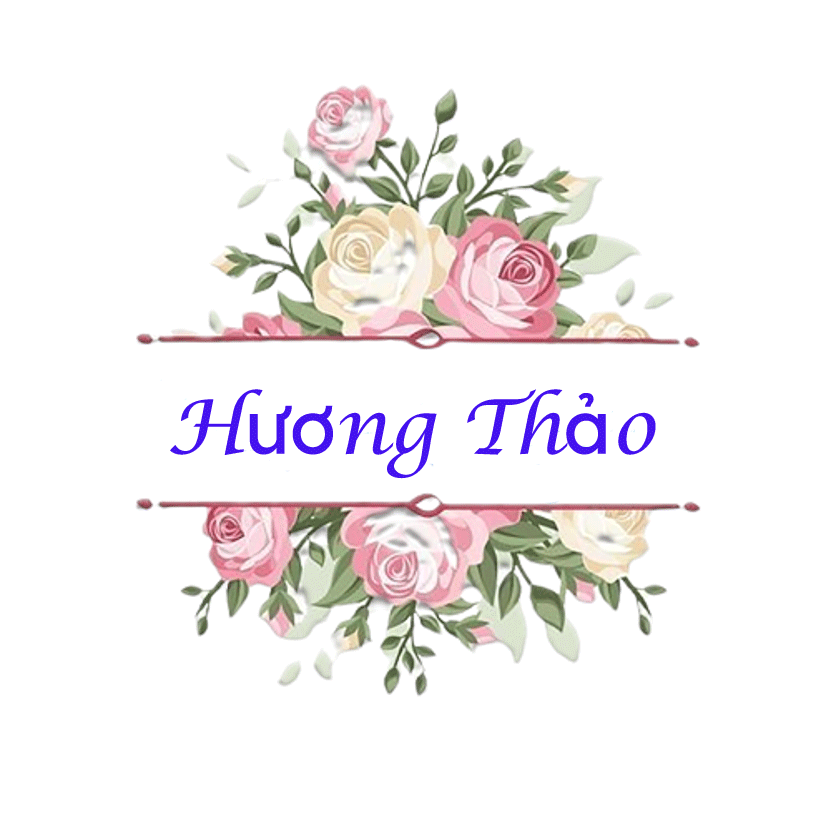 [Speaker Notes: Bài giảng thiết kế bởi: Hương Thảo - tranthao121006@gmail.com]
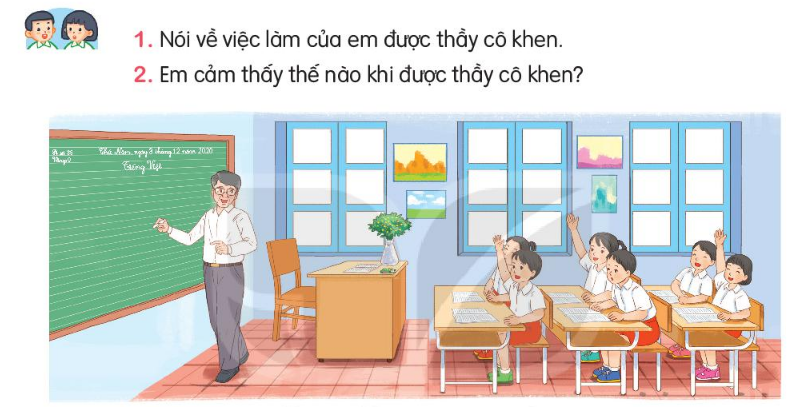 Một giờ học
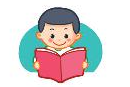 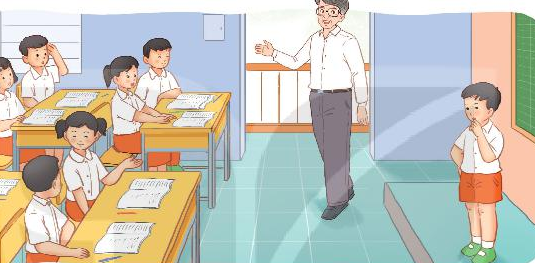 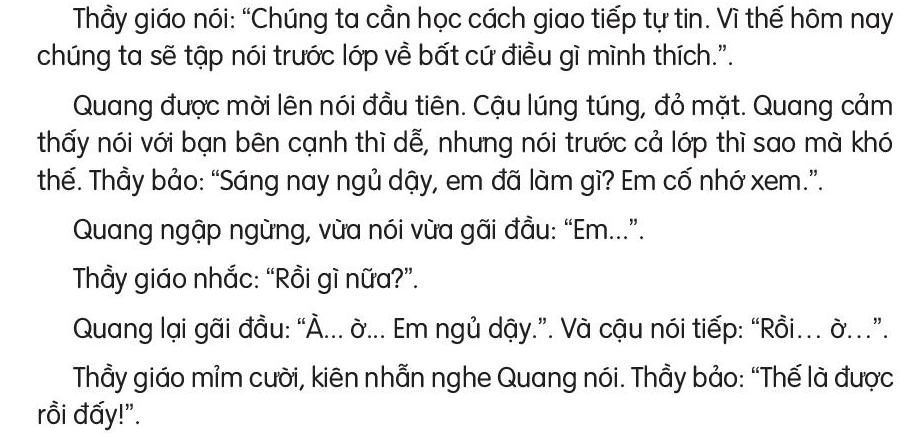 ĐỌC
2
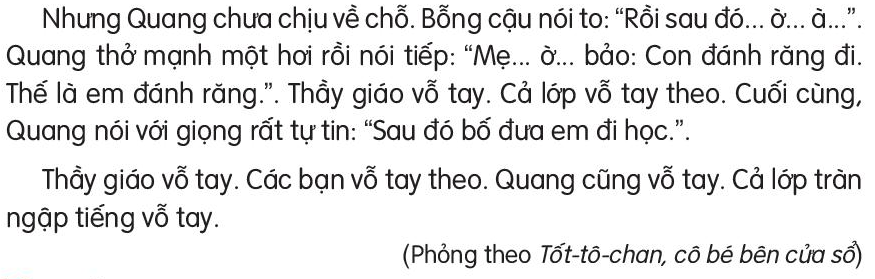 [Speaker Notes: Bài giảng thiết kế bởi: Hương Thảo - tranthao121006@gmail.com]
Một giờ học
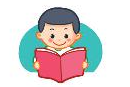 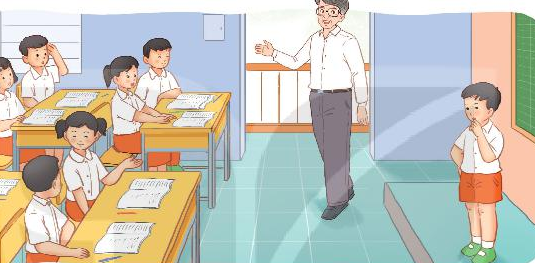 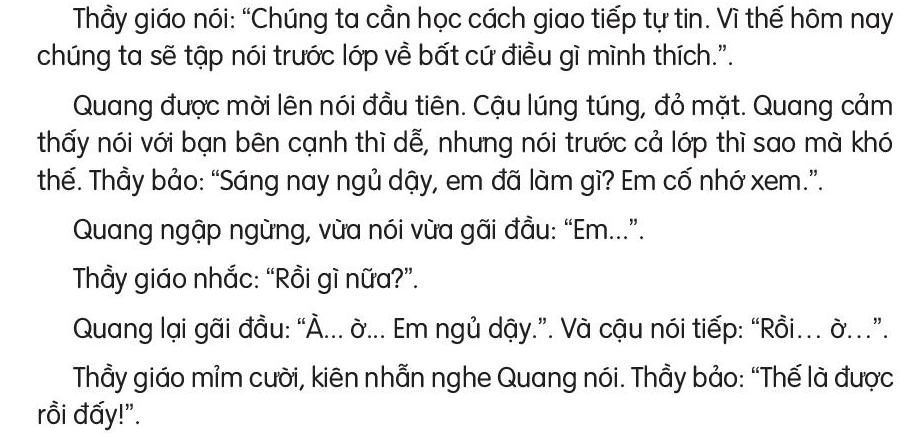 ĐỌC
2
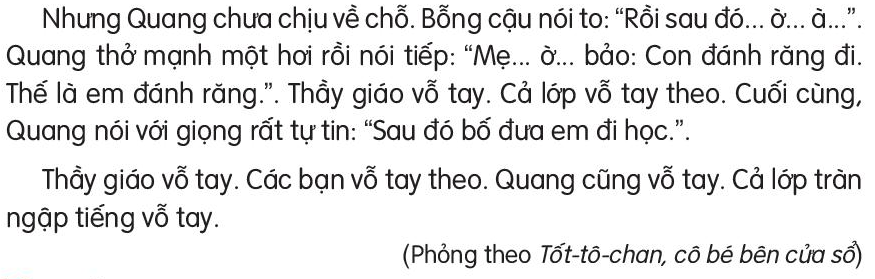 Đọc nối tiếp câu
Một giờ học
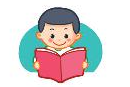 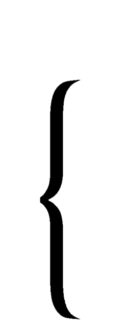 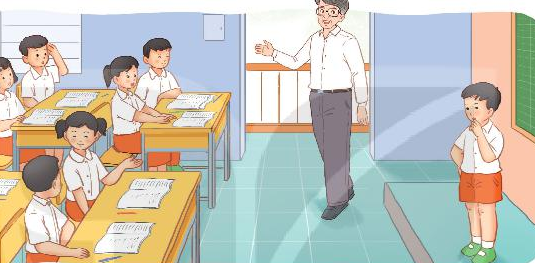 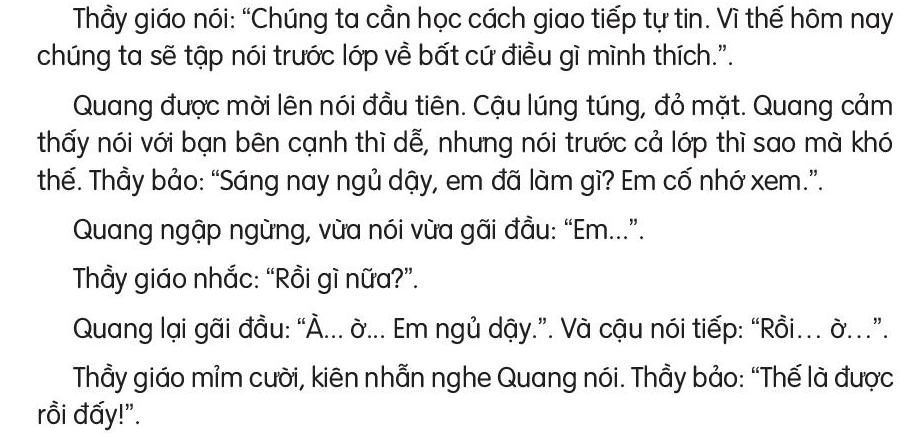 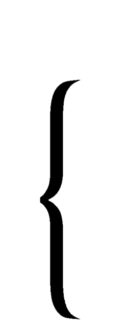 ĐỌC
2
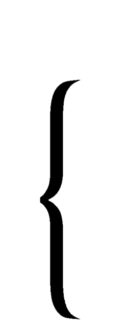 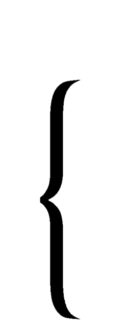 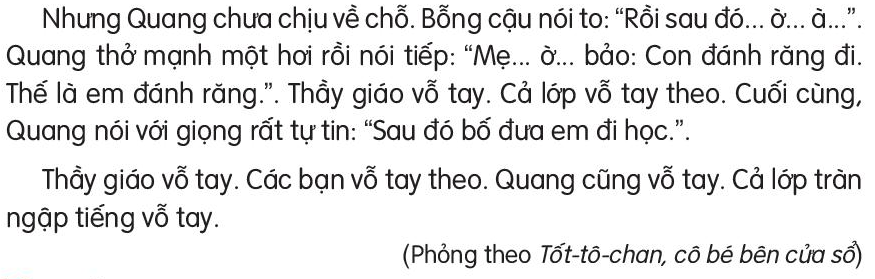 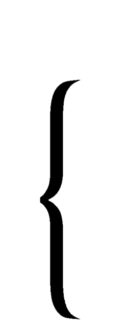 Đọc đoạn nối tiếp
[Speaker Notes: Bài giảng thiết kế bởi: Hương Thảo - tranthao121006@gmail.com]
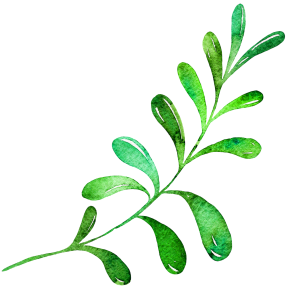 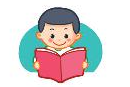 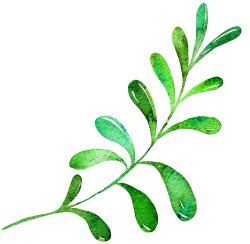 GIẢI NGHĨA TỪ
Lúng túng
Không biết nói hoặc làm thế nào
Kiên nhẫn
Tiếp tục làm việc đã định mà không nản lòng
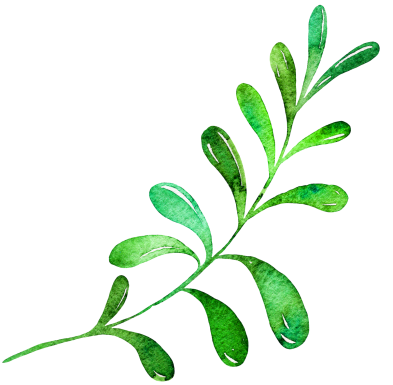 [Speaker Notes: Bài giảng thiết kế bởi: Hương Thảo - tranthao121006@gmail.com]
Một giờ học
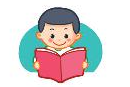 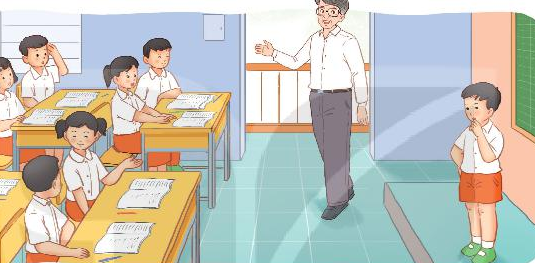 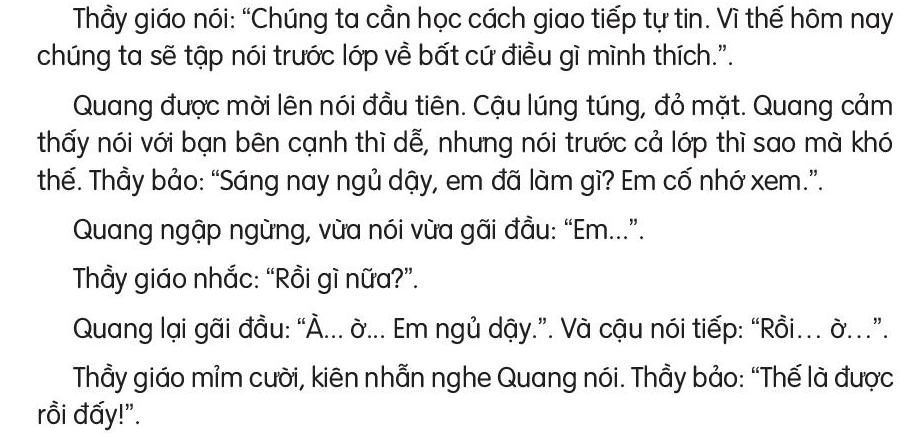 ĐỌC
2
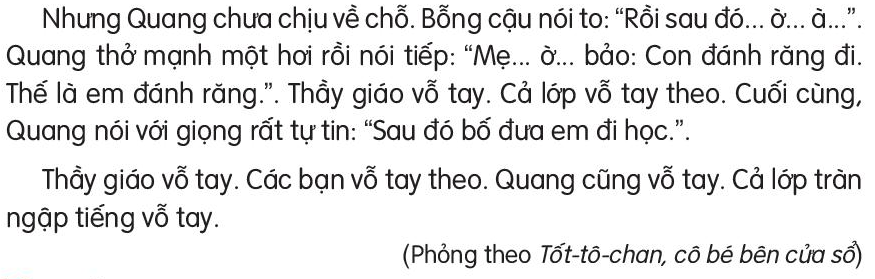 Đọc toàn bài
[Speaker Notes: Bài giảng thiết kế bởi: Hương Thảo - tranthao121006@gmail.com]
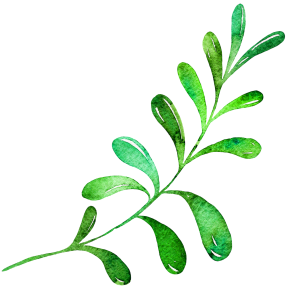 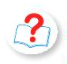 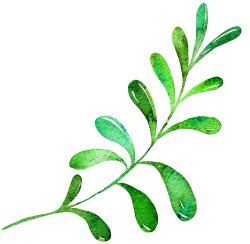 Tập nói trước lớp về bất cứ điều gì mình thích?
Trong giờ học, thầy giáo yêu cầu cả lớp làm gì?
2. Vì sao lúc đầu Quang lúng túng?
Trả lời câu hỏi
Vì Quang được mời lên nói đầu tiên.
3. Theo em, điều gì khiến Quang trở nên tự tin?
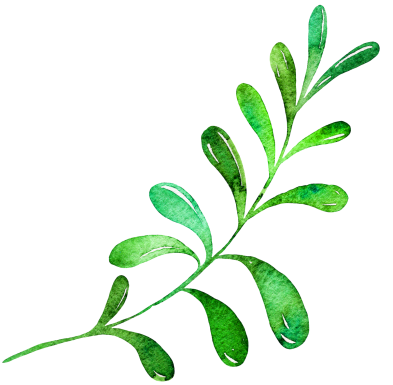 Vì được thầy giáo mỉm cười và kiên nhẫn nghe Quang nói.
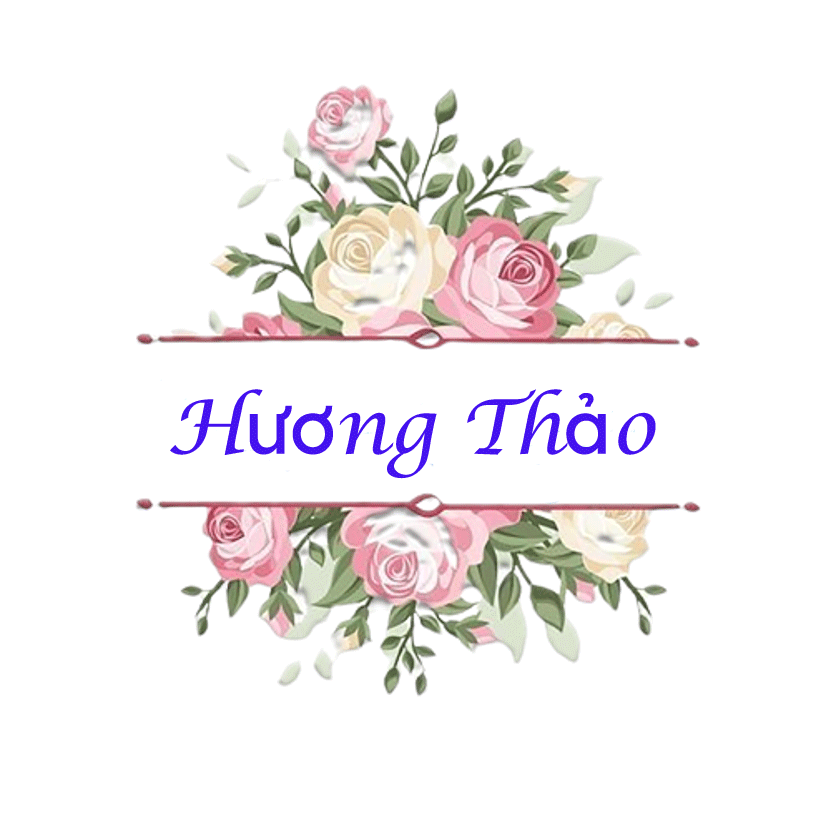 4. Khi nói trước lớp em cảm thấy thế nào?
[Speaker Notes: Bài giảng thiết kế bởi: Hương Thảo - tranthao121006@gmail.com]
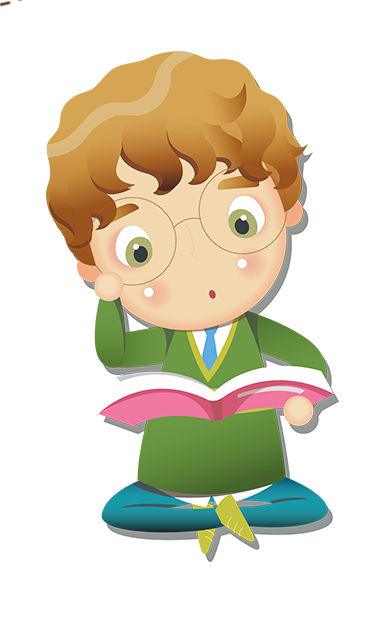 1. Tìm những câu hỏi có trong bài đọc. Đó là câu hỏi của ai dành cho ai?
Sáng nay ngủ dậy em đã làm gì?
Rồi gì nữa
(Đây là những câu hỏi của thầy giáo dành cho Quang)
2. Đóng vai các bạn và Quang, nói đáp lời khen khi Quang trở nên tự tin.
Bạn giỏi quá!
Bạn thật tự tin!
Tớ tự hào về bạn!
Tiết 2
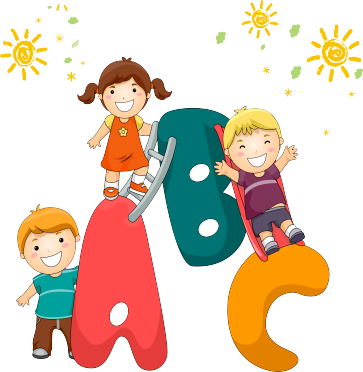 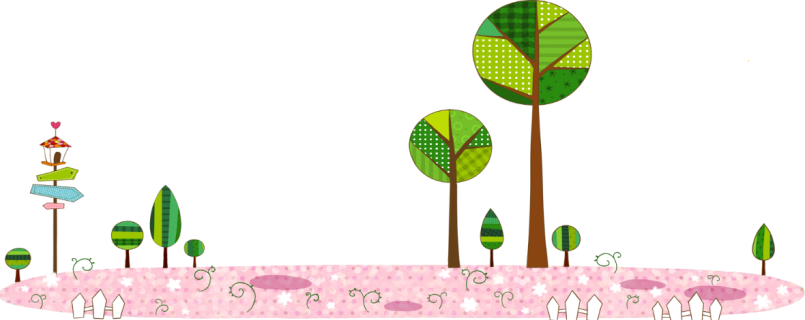 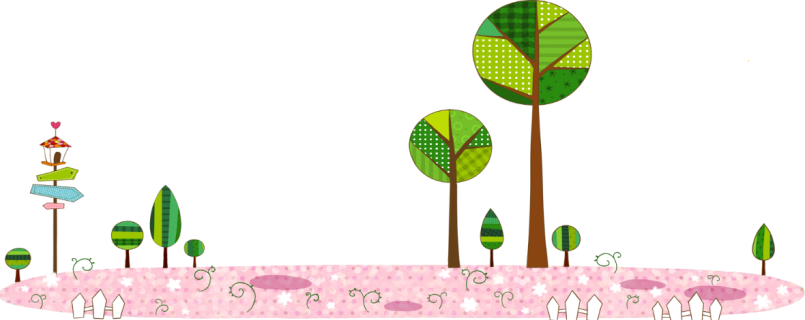 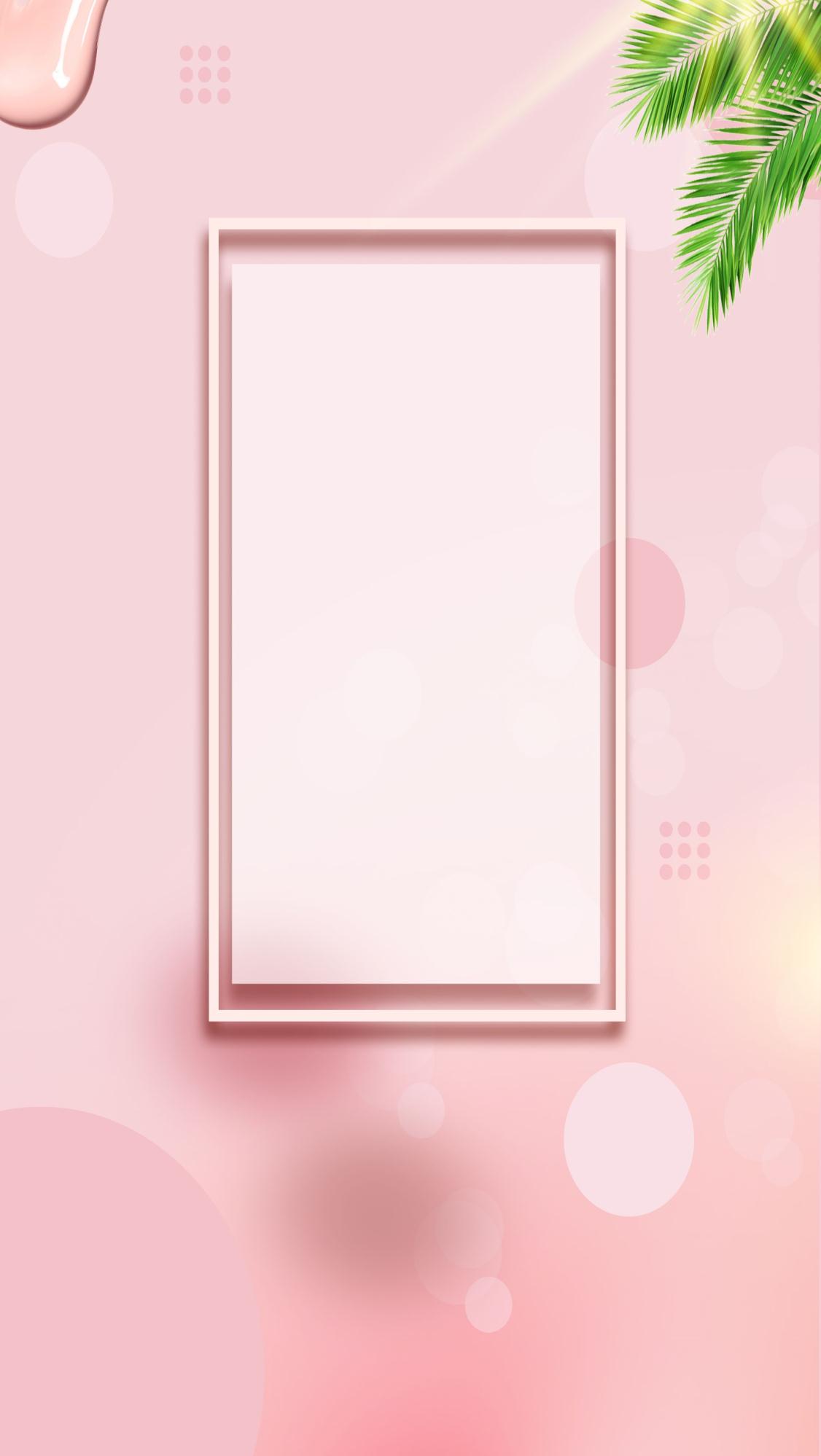 2
Viết
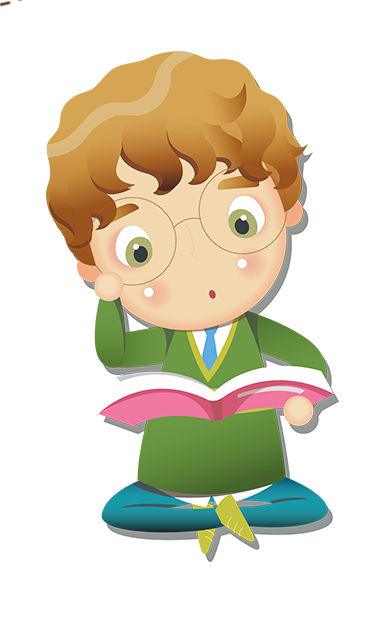 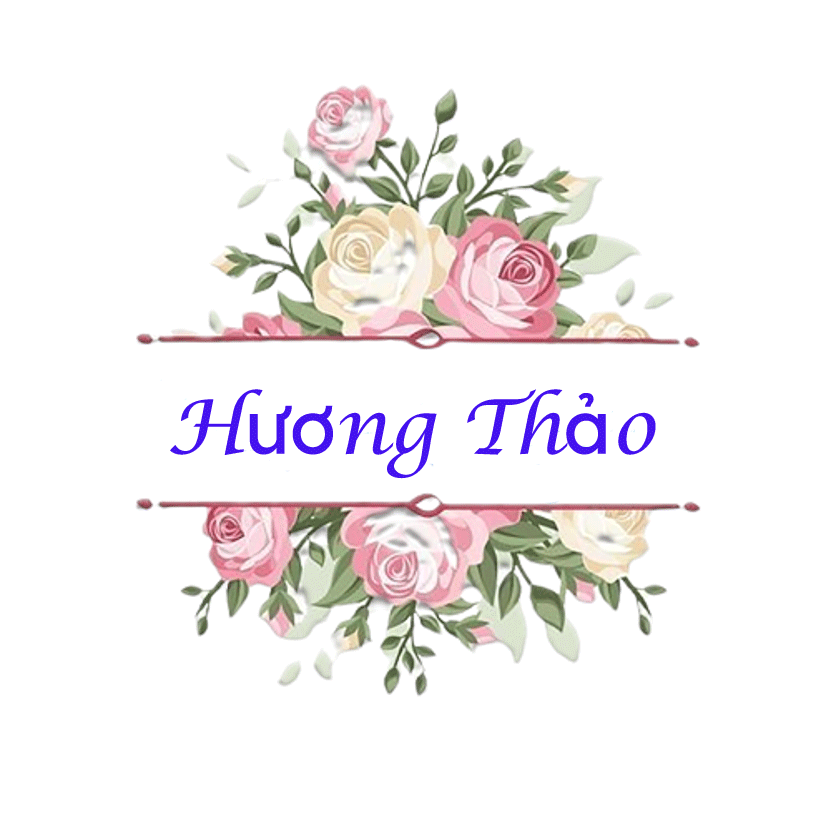 [Speaker Notes: Bài giảng thiết kế bởi: Hương Thảo - tranthao121006@gmail.com]
1. Nghe – viết
Một giờ học
Đúng là nói trước cả lớp thì chẳng dễ chút nào. Lúc đầu, Quang còn ngượng nghịu. Nhưng nhờ thầy giáo và các bạn động viên, Quang đã tự tin hơn và nói một cách lưu loát.
u
v
y
t
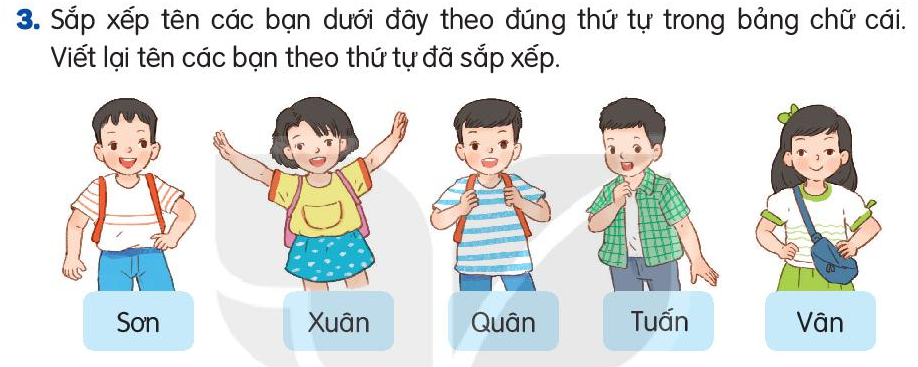 1
2
4
5
3
Quân – Sơn – Tuấn – Vân - Xuân
Tiết 3
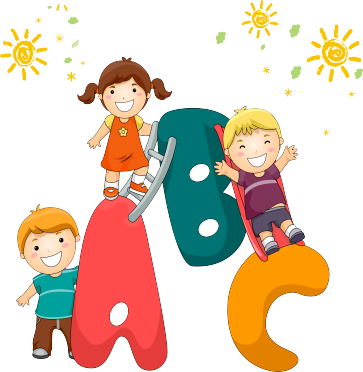 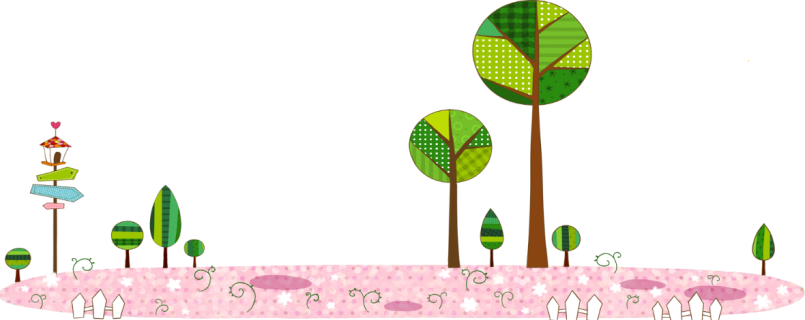 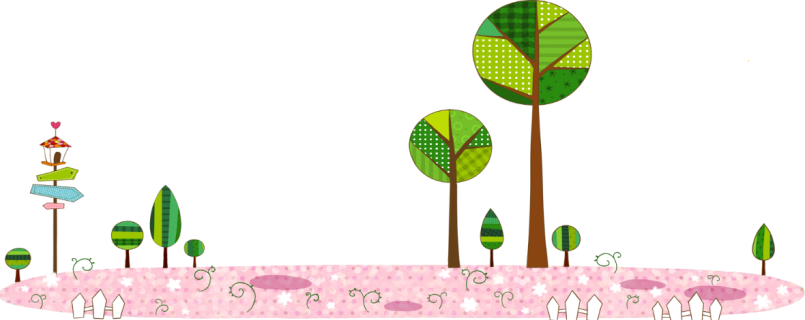 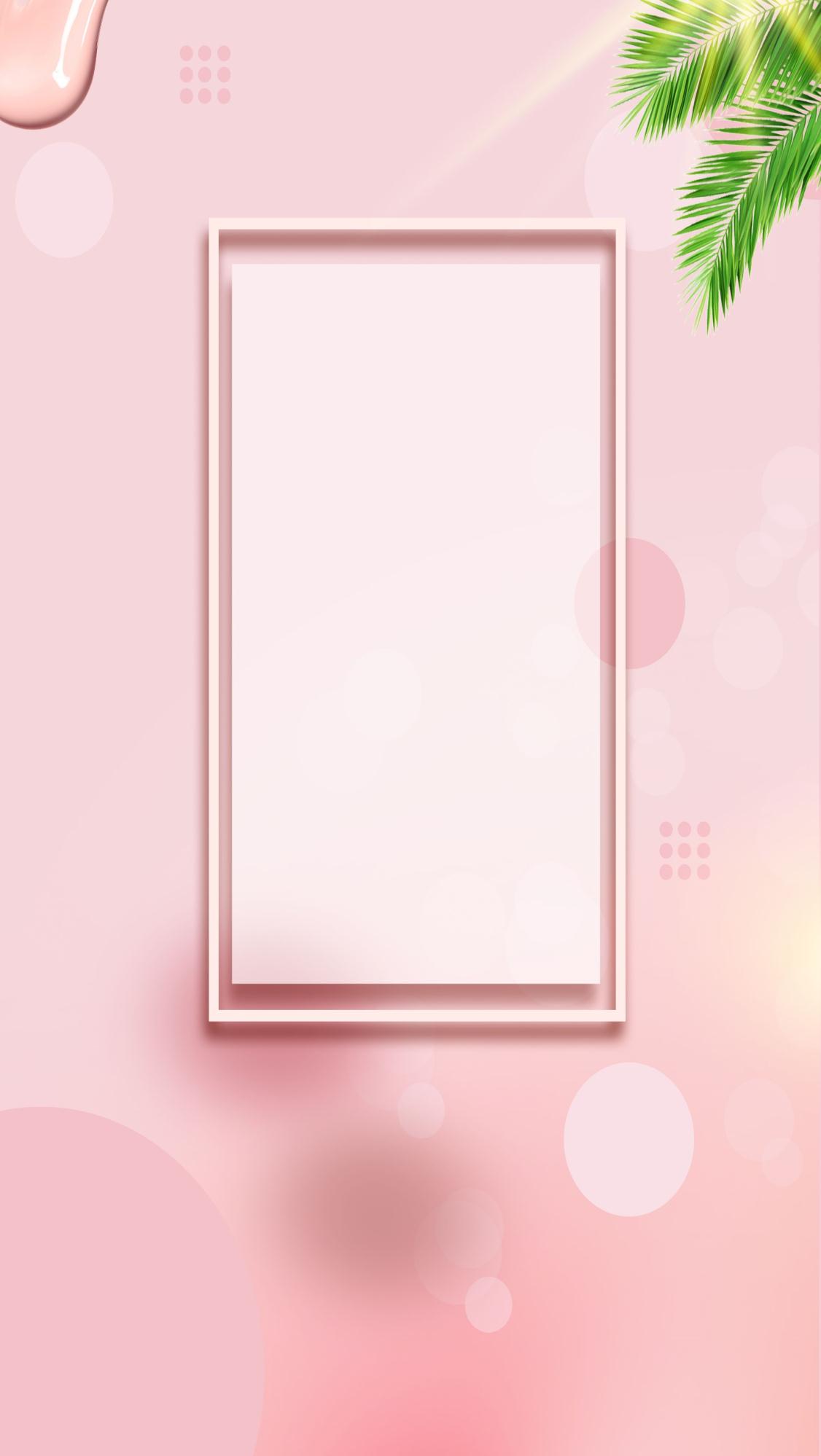 3
Luyện tập
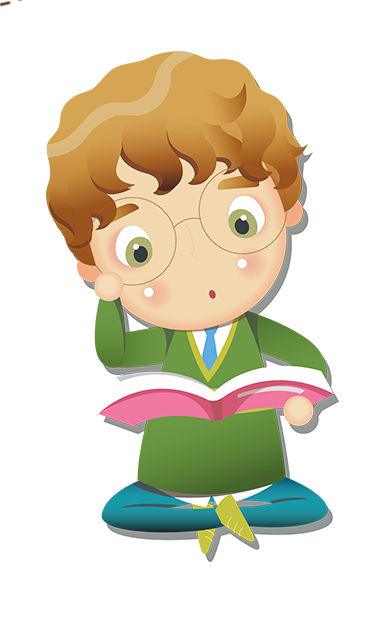 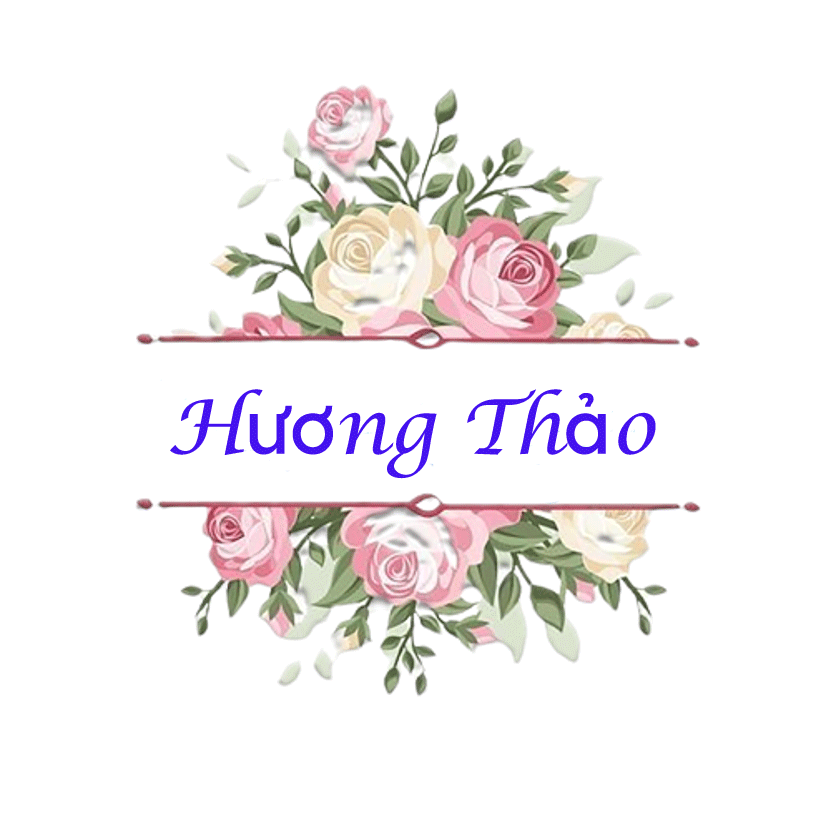 [Speaker Notes: Bài giảng thiết kế bởi: Hương Thảo - tranthao121006@gmail.com]
1. Những từ nào dưới đây chỉ đặc điểm?
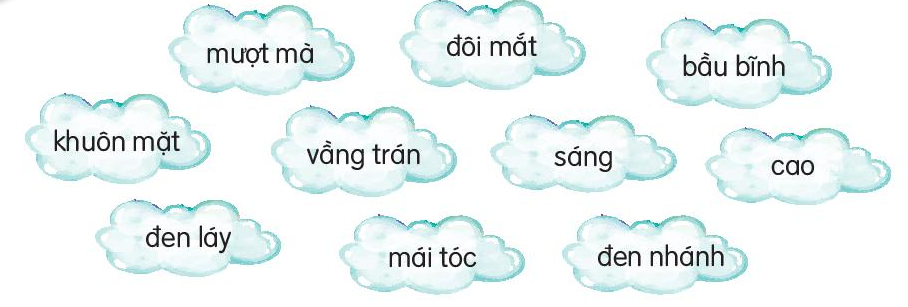 2. Ghép những từ ở bài 1 để tạo câu nêu đặc điểm?
M. Đôi mắt đen láy
Khuôn mặt bầu bĩnh
Vầng trán cao
Mái tóc mượt mà
3. Đặt 1 câu nêu đặc điểm ngoại hình của 1 bạn trong lớp?
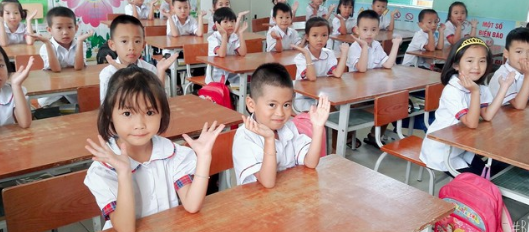 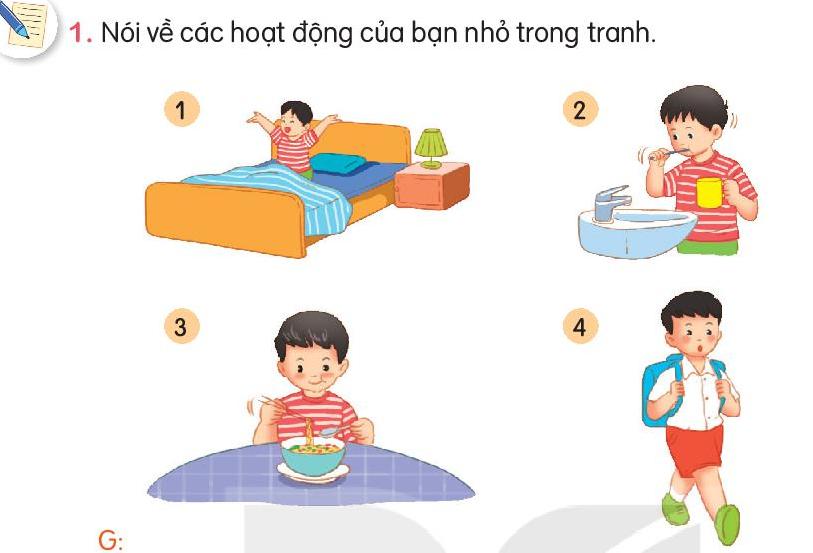 1. Bạn nhỏ làm những việc gì?
Thức dậy
Đánh răng
2. Bạn nhỏ làm những việc đó trong thời gian nào?
3. Trước khi đi học, em làm những việc gì?
Ăn sáng
Đi học
Tiết 4
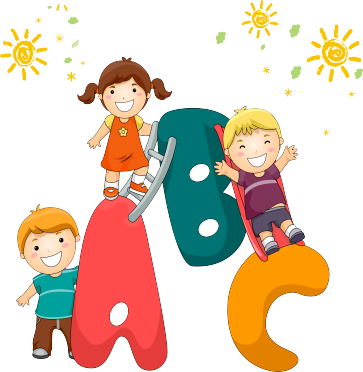 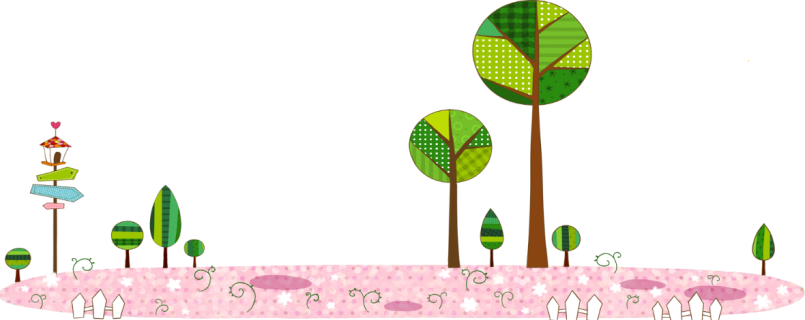 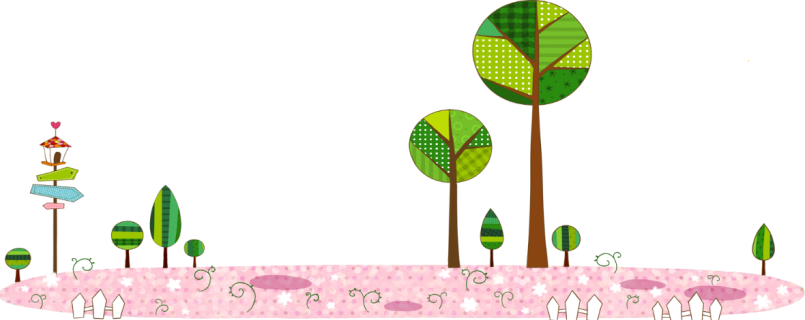 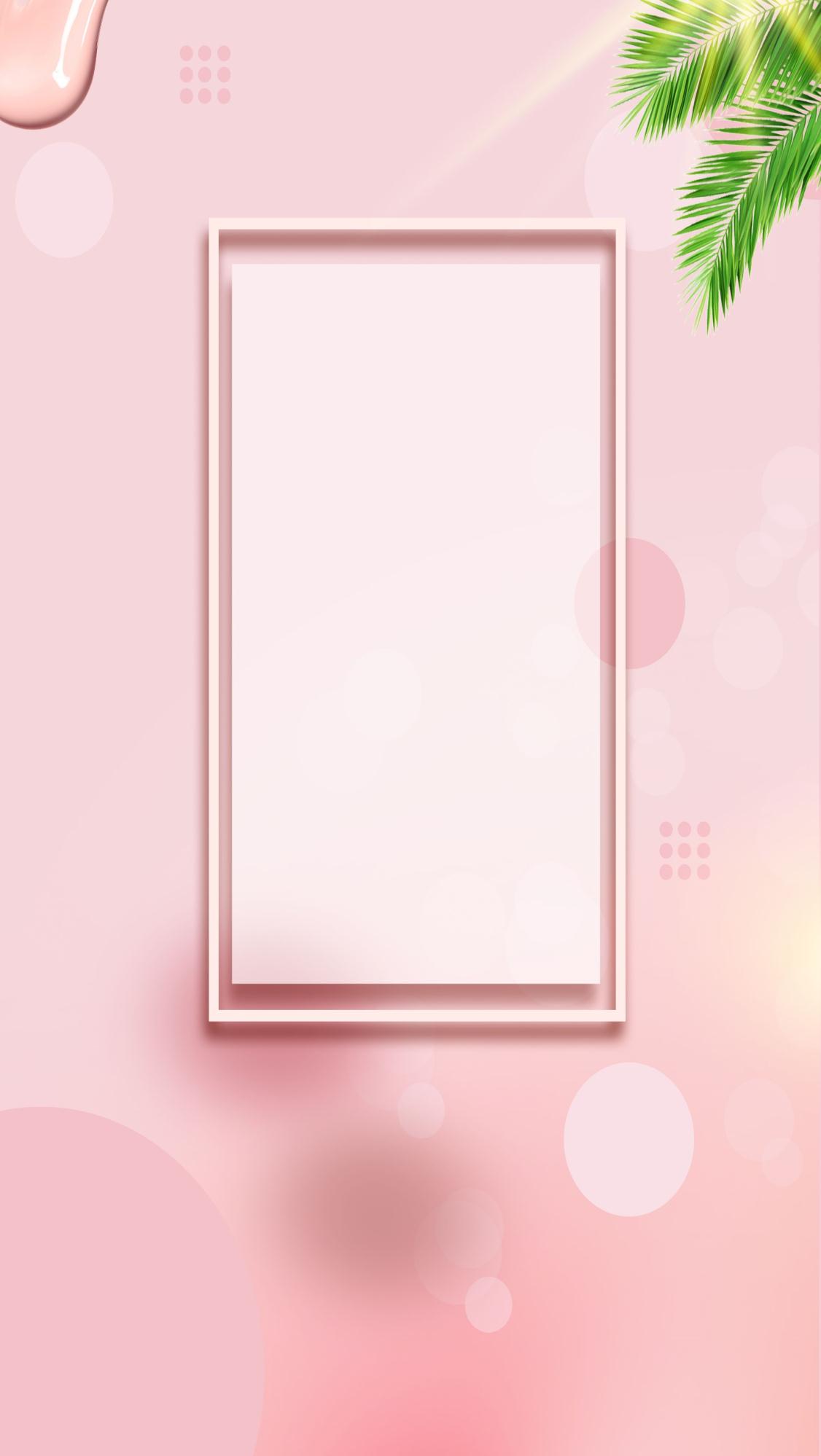 4
Đọc mở rộng
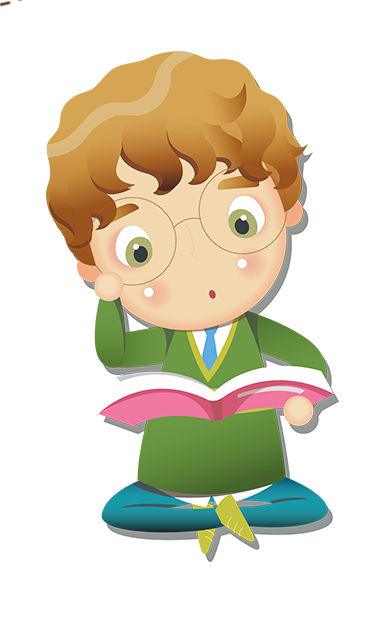 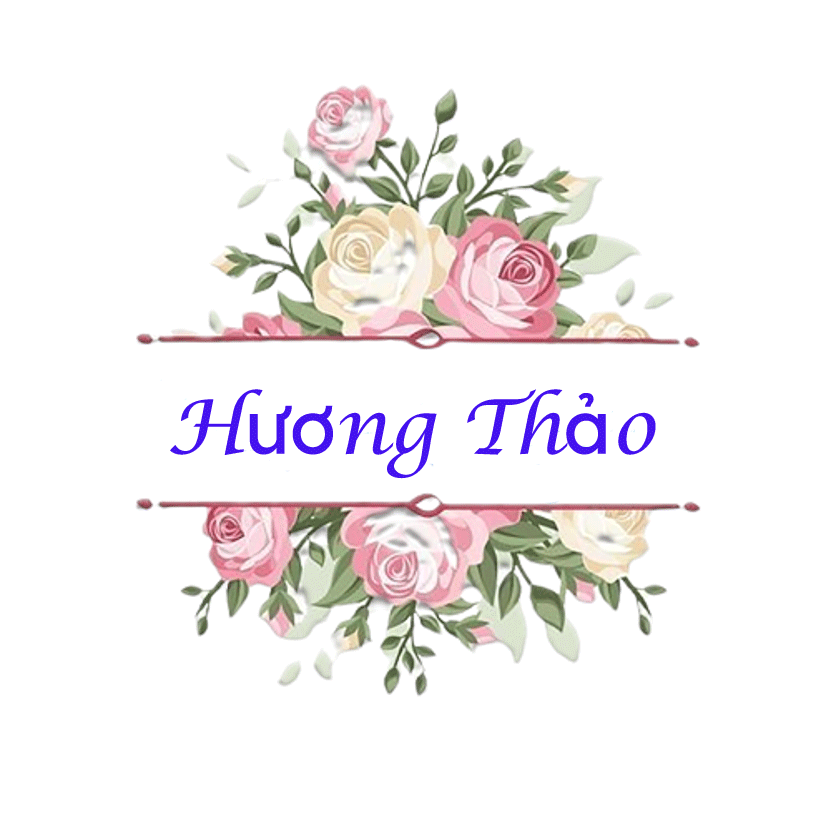 [Speaker Notes: Bài giảng thiết kế bởi: Hương Thảo - tranthao121006@gmail.com]
1. Tìm đọc bài thơ hoặc câu chuyện viết về trẻ em làm việc nhà
Giúp mẹ
Hôm nay chủ nhậtĐược nghỉ ở nhàEm giúp mẹ chaNhặt rau quét dọn.
Áo quần xếp gọnDỗ bé cùng chơiCha mẹ vui cườiKhen con ngoan quá!
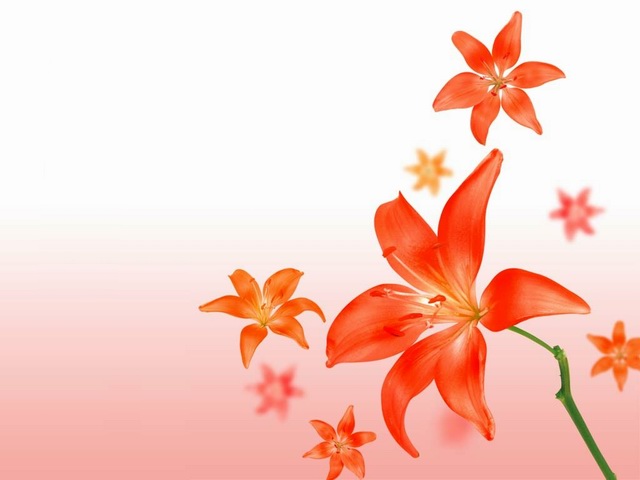 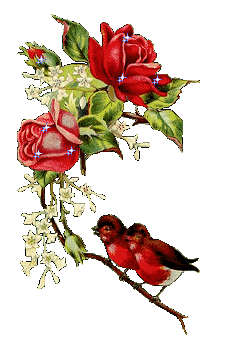 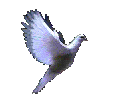 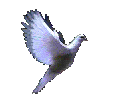 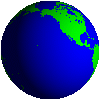 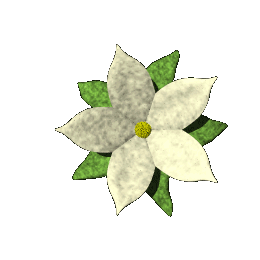 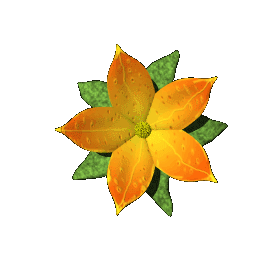 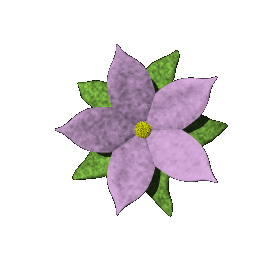 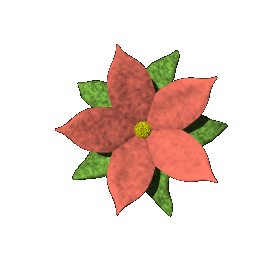 CHÀO CÁC EM!
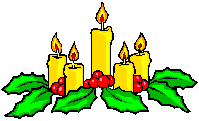 CÁC BẠN LẤY VỀ SỬ DỤNG. KHÔNG SAO CHÉP CHUYỂN LÊN THƯ VIỆN NHÉ!